C4182 Biochemie
27_Principy metabolických regulací
27a_Hormony
Petr Zbořil
11/26/2013
1
Obsah
Principy metabolických regulací, úrovně. 
Mechanismy (kinetická, efektory, regulace konečným produktem, allosterie, kooperativita, Hillova rovnice).  
Molekulové základy hormonální regulace, hierarchie a struktura.
Petr Zbořil
11/26/2013
2
Regulace metabolismu
Obecné principy (Norbert Wiener – kybernetika)
příjem signálu – úroveň, intenzita
vyhodnocení
odezva – rychlost a rozsah  
Úrovně regulace – rychlost a efektivita odezvy
Složitost, vzájemná propojenost, vyváženost – sítě +-
Footer Text
11/26/2013
3
Regulace metabolismu
Regulace na enzymové úrovni - rychlá odezva 
Změna rychlosti, aktivity x látkové množství konst.
Michaelisovskou kinetikou – rychlá odezva
hexokinasa Km   10-4 M
glukokinasa Km   10 mM 
Inhibicí či aktivací produktem 
Zpětnou vazbou - allosterie negativní x pozitivní 
Řídícími enzymy v cyklech 
citrátový cyklus - ICDH 
glykolýza - PFK 
Kovalentní modifikací (proteasy, fosforylasa) 
pomalejší
Footer Text
11/26/2013
4
Regulace metabolismu
Regulace na enzymové úrovni 
– kinetická
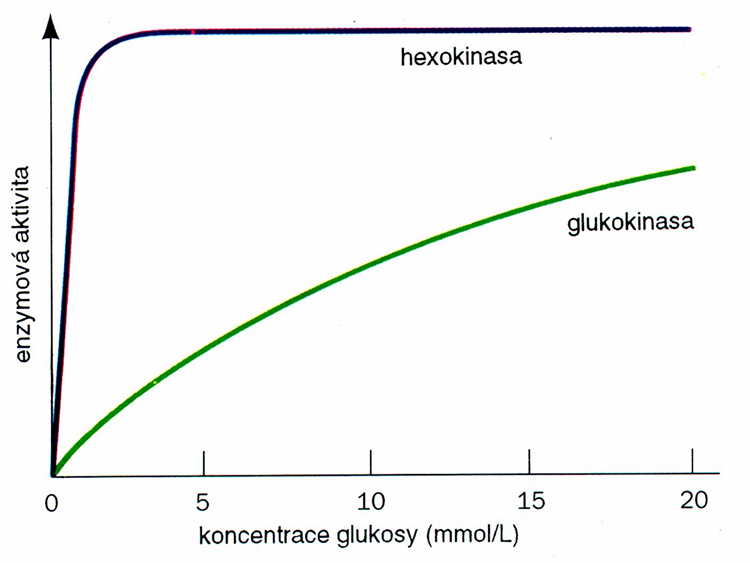 Footer Text
11/26/2013
5
Regulace metabolismu
Regulace na enzymové úrovni 
– inhibice produktem – nejen termodynamicky 





 – inhibice zpětnou vazbou (koncový produkt dráhy)
FFK
Inhibice aminolevulinát syntázy hemem
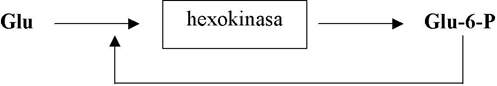 Footer Text
11/26/2013
6
Regulace metabolismu
Regulace na enzymové úrovni 

– aktivace produktem 
Glutaminasa – Gln + H2O = Glu + NH3



Glu – NAc-Glu – kofaktor CPS-I 
Zvýšení aktivity – synt. močoviny
+
Footer Text
11/26/2013
7
Regulace metabolismu
Změna koncentrace enzymu (proteosyntesa a -lysa)
Řízená proteolysa (ubikvitin)
Regulace na úrovni NK 
indukce a represe (JACOB MONOD (1961) operonový model)
pomalá odezva, větší kapacita
Footer Text
11/26/2013
8
Regulace metabolismu
Prostorové uspořádání - kompartmentace
Kompartmentace – eu- x prokaryonti
mitochondrie (β-oxidace, citrátový cyklus, respirace) 
cytoplasma (glykolysa, synthesa mastných kyselin) 
Transportní systémy
Propojení kompartmentů (ornitinový cyklus, syntéza hemu)
Footer Text
11/26/2013
9
Regulace metabolismu
Neurohumorální regulace

Propojení signálních a regulačních systémů
Nervový 
Hormonální 
Imunitní
Footer Text
11/26/2013
10
Hormonální regulace
Hledisko biochemické (obecné principy, mechanismy) 	fysiologické, medicinské 
Hierarchie 
kaskáda – zesílení signálu
zpětná vazba
Footer Text
11/26/2013
11
Hierarchie hormonů
Hypotalamus
Nervové vlivy
+         -
Neurohormony
liberiny    statiny
Adenohypofysa
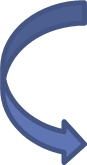 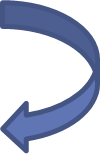 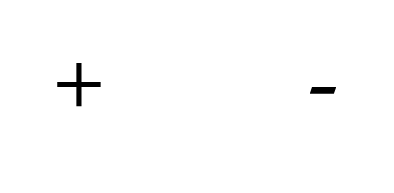 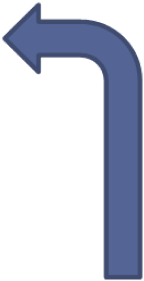 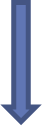 Glandotropní hormony
tropiny
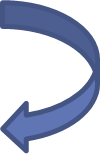 +
Endokrinní
žlázy
Další regulační
molekuly
Tkáně
Hormony
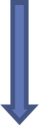 Cílové periferní
buňky a tkáně
Projev biochemický
fyziologický
Footer Text
11/26/2013
12
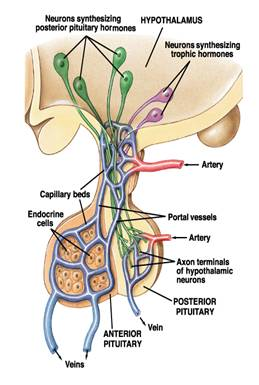 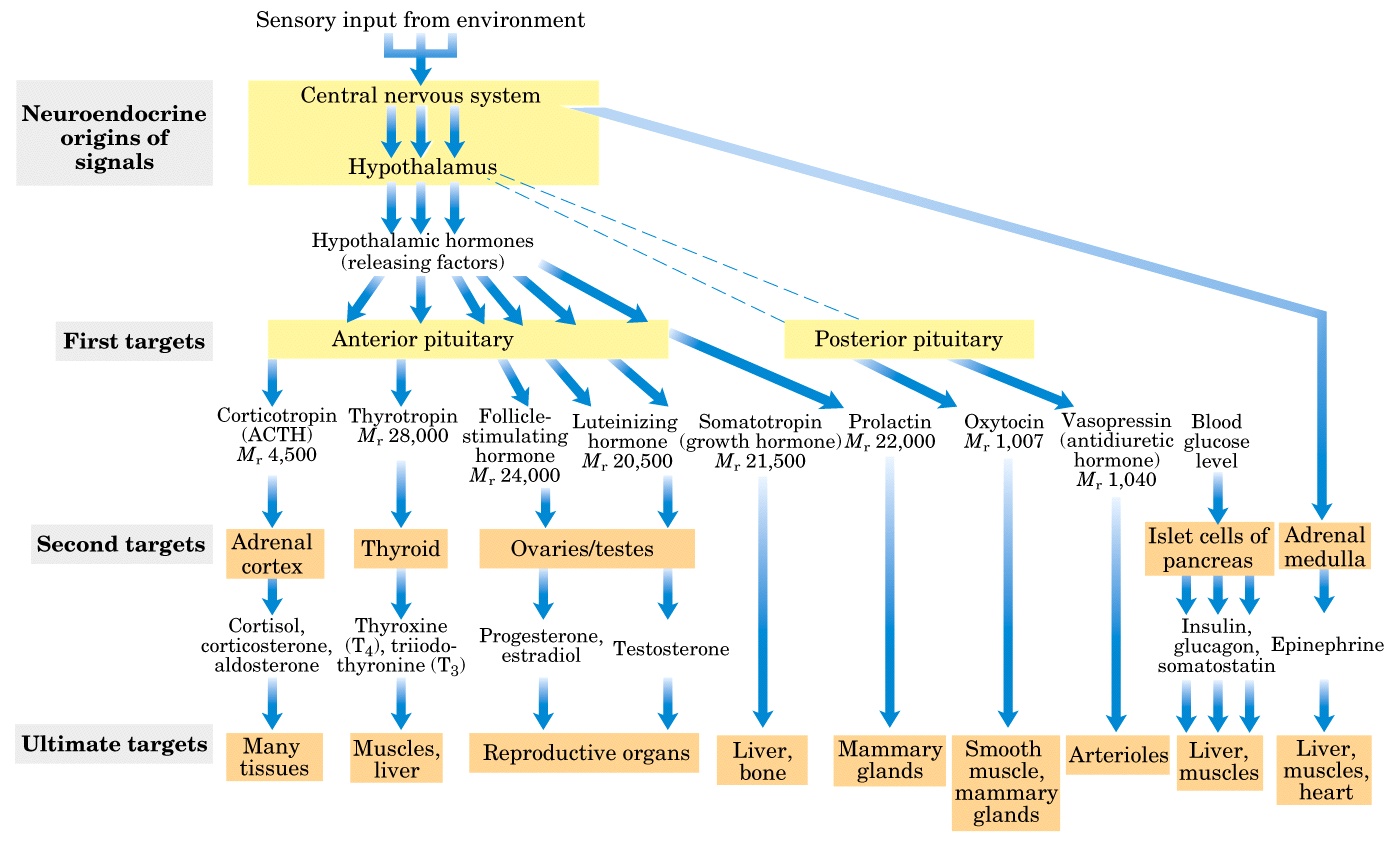 Hypofýza – přední 
a zadní lalok
Adeno- a neurohypofýza
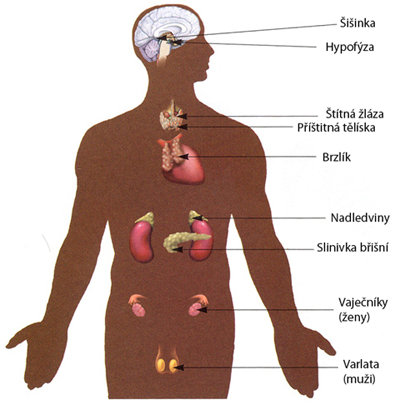 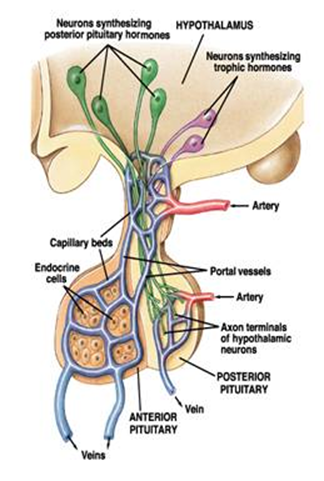 Footer Text
11/26/2013
14
Hormonální regulace
Třídicí hlediska 
Živočišné, rostlinné, hmyzí
Celkové (endokrinní efekt), lokální (parakrinní hormony, tkáňové, autokrinní efekt)
Podle účinku, místa vzniku
Chemická podstata hormonů – vlastnosti
Polární	
peptidové – tropiny, insulin, glukagon, ocytocin, vasopresin 
deriváty aminokyselin, aminy
Nepolární	
steroidy
deriváty MK
Footer Text
11/26/2013
15
Typy hormonů
Footer Text
11/26/2013
16
Hormonální regulace
Způsoby účinku hormonů
Ovlivnění enzymové aktivity
Ovlivnění nervové regulace – pocity 
Vazba na receptor – specificita 
Membránový – polární sloučeniny
Nitrobuněčný – nepolární sloučeniny
Steroly 
Nutný přenašeč v krvi
Footer Text
11/26/2013
17
Hormonální regulace
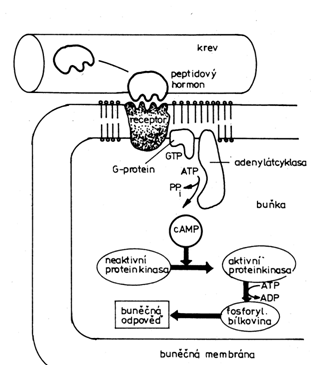 Polární hormony
Např. adrenalin
Mechanismus druhého
 posla – zde cAMP
Footer Text
11/26/2013
18
Hormonální regulace
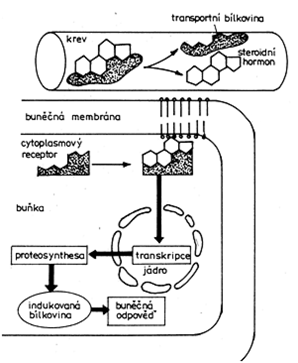 Nepolární hormony
 – steroidy
Footer Text
11/26/2013
19
Úloha G-proteinů
Asociovány s membránovým receptorem, vážou GTP
Oddělí se podjednotka, hydrolýza GTP
Asociace s efektorem (adenylát cyklázou), tvorba cAMP
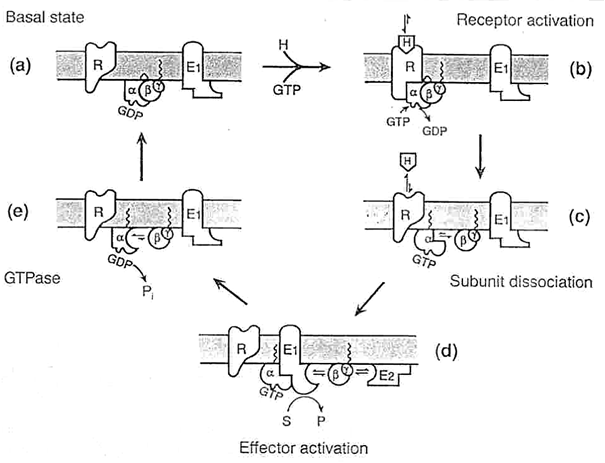 Footer Text
11/26/2013
20
Úloha G-proteinů
Produkce cAMP
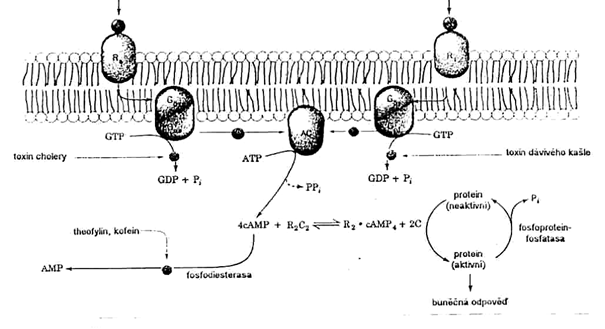 Footer Text
11/26/2013
21
Úloha G-proteinů
Produkce inositol-trisfosfátu
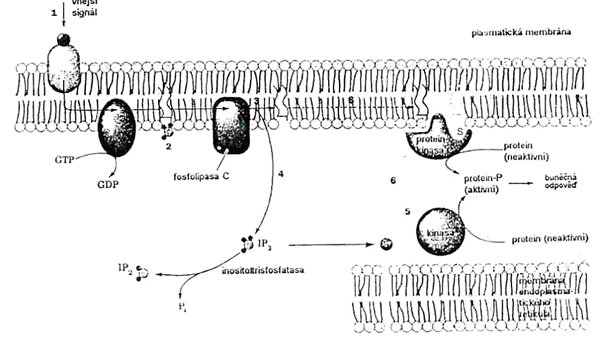 Footer Text
11/26/2013
22
DĚkuji za pozornost
Footer Text
11/26/2013
23